21st C AMERICAN POETRY
By Liana Sakelliou
MODERNISM
T.S. Eliot’s The Waste Land (1922): Western civilization as a bleak desert in need of rain, a spiritual renewal. It echoes Dante’s Inferno to evoke London’s streets around WWI. 
I had not thought death had undone so many…(lines 60-63)
Studied Sanskrit and Oriental philosophy. Wrote abstract iconoclastic poetry. 
Ezra Pound’s Cantos and 

                          “In a Station of the Metro”

The apparition of these faces in the crowd;
Petals on a wet, black bough.
MODERNISM
Depression in the 1930s: Many saw it as punishment for sins of excessive materialism and loose living.
Puritanism started reappearing during the Depression, with the Old Testament judgment: the ‘whirlwind by day and the darkness at noon’—many dust storms appeared and were thought of as signs. Social conformity, constraint, predestination and beliefs in simplicity as opposed to progress and financial ambition.
War production, experimentation led to new technologies, including the nuclear bomb.
Robert Oppenheimer (nuclear scientist) quoted a Hindu poem: “I am become Death, the shatterer of worlds.” Don’t forget R.W. Emerson’s and H.D. Thoreau’s readings of Hinduism, Confucianism, Sufism—eastern religion.
MODERNISM
Technological, mechanized way of living. 
Abstract visual repetitions in art: Pablo Picasso and Gertrude Stein. Dislocation of features/ dislocation of grammar, syntax, punctuation. Tender Buttons (1914), Stein’ s cubist painting.
William Carlos Williams’ “The Red Wheelbarrow” captures an instant of time like a snapshot:

So much depends
upon
 
a red wheel
barrow
 
glazed with rain
water
 
beside the white chickens.
E.E. Cummings’ “in Just—”, a celebration of love and eroticism, experimented with punctuation and visual format on the page. A poem had to come from art=the visual first, then the oral. 
Marianne Moore’s poems are “imaginary gardens with real toads in them.” Moore was influenced by H.D. and she influenced Elizabeth Bishop.
THE 60's
Allen Ginsberg’s first recitation of his poem Howl, on October 13, 1955, at the Six Gallery in San Francisco, ended in tears, both from himself and from members of the audience. 
“The people gasped and laughed and swayed, they were psychologically had, it was an orgiastic occasion.” Howl had sexual explicitness and personal references, untraditional language, homosexual references. It had social criticism. 
 
Immediately following the Six Gallery reading, Lawrence Ferlinghetti, the publisher for City Lights Books, contacted Ginsberg, stating: “I greet you at the beginning of a great career. When do I get the manuscript?”
THE 60's
From a private culture to a media culture

WWII , consumerism in a mass urban society, the protest movements of the 1960s, The Vietnam War, the Cold War, environmental threats.
Radio, movies, television, compact discs, cassettes, film.

Poetry seemed important because it could express subjective life.
It could articulate the impact of technology and mass society on the individual.
Post WWII
Decentralized, varied poetry.
3 types of poetry: 
The traditional: James Merrill, Randall Jarrell, A.R. Ammons, Gwendolyn Brooks, Adrienne Rich, Robert Lowell
 
The idiosyncratic: John Berryman, Theodore Roethke, Elizabeth Bishop. 
Sylvia Plath (Ariel, 1965) and Anne Sexton (Live or Die, 1966) write autobiographical poetry, taboo subjects with brutal directness.
 
The experimental: Inspired by Jazz and abstract expressionist painting. In search of new values in the archaic world of myth, legend, and traditional societies such as those of the American-Indian. The forms are spontaneous, organic, they arise from the subject matter and the feeling of the poet as the poem is written, and from the natural pauses of the spoken language.
 
Donald Allen The New American Poetry, 1945-1960:

The Black Mountain School
The San Francisco School
Beat Poets
The New York School
Surrealism and Existentialism
Post WWII
Women Poets and Feminism
Multiethnic Poets
The Language School, Experimentation and New Formalism
   (Poetry that stretches language to reveal its potential for ambiguity, fragmentation, and self-assertion within chaos. Language poets favor open forms and multicultural texts; they appropriate images from popular culture and the media and refashion them.)
Home: a world of big business and economic boom in which each citizen functions with pride in the conspiracy against the individual.
Home: the place where s/he might have been born, a land of freedom—a product of the mind as a geographical location.
The poets had to detach themself from their given , native land as it had betrayed the American Dream.
The American poets-exile were living out a paradox, never closer at home than when they were asserting their distance from it.
Notion of Place
‘Place’ by WCW: We live only in one place… but far from being bound by it, only through it do we realize our freedom…we do not have to abandon the familiar and known to achieve distinction…rather in our place, if we only make ourselves sufficiently aware of it, do we join with others in other places.’ 

Paterson  by WCW: It lies in the valley under the Passaic Falls/
its spent waters forming the outline of his back. He
lies on his right side, had near the thunder
of the waters filling his dreams! Eternally asleep,
his dreams walk about the city where he persists
incognito.
Skunk Hour by Robert Lowell
Nautilus Island’s hermit
heiress still lives through winter in her Spartan cottage;
her sheep still graze above the sea.
Her son’s a bishop. Her farmer
is first selectman in our village;
she’s in her dotage.

Thirsting for
the hierarchic privacy
of Queen Victoria’s century,
she buys up all
the eyesores facing her shore,
and lets them fall.
The season’s ill—
we’ve lost our summer millionaire,
who seemed to leap from an L. L. Bean
catalogue. His nine-knot yawl
was auctioned off to lobstermen.
A red fox stain covers Blue Hill.

And now our fairy
decorator brightens his shop for fall;
his fishnet’s filled with orange cork,
orange, his cobbler’s bench and awl;
there is no money in his work,
he’d rather marry.
Skunk Hour by Robert Lowell
One dark night,
my Tudor Ford climbed the hill’s skull;
I watched for love-cars . Lights turned down,
they lay together, hull to hull,
where the graveyard shelves on the town. . . .
My mind’s not right.

A car radio bleats,
“Love, O careless Love. . . .” I hear
my ill-spirit sob in each blood cell,
as if my hand were at its throat. . . .
I myself am hell;
nobody’s here—
only skunks, that search
in the moonlight for a bite to eat.
They march on their soles up Main Street:
white stripes, moonstruck eyes’ red fire
under the chalk-dry and spar spire
of the Trinitarian Church.

I stand on top
of our back steps and breathe the rich air—
a mother skunk with her column of kittens swills the garbage pail
She jabs her wedge-head in a cup
of sour cream, drops her ostrich tail,
and will not scare.
"To Speak of Woe That Is in Marriage"Robert Lowell - 1917-1977
"It is the future generation that presses into being by means ofthese exuberant feelings and supersensible soap bubbles of ours."
—Schopenhauer
"The hot night makes us keep our bedroom windows open. Our magnolia blossoms. 
Life begins to happen. My hopped up husband drops his home disputes, 
and hits the streets to cruise for prostitutes, 
free-lancing out along the razor's edge. 
This screwball might kill his wife, then take the pledge. 
Oh the monotonous meanness of his lust. . . It's the injustice . . . he is so unjust— 
whiskey-blind, swaggering home at five. 
My only thought is how to keep alive. 
What makes him tick? 
Each night now I tie ten dollars and his car key to my thigh. . . . 
Gored by the climacteric of his want, he stalls above me like an elephant."
Sylvia Plath (1932-1963)Nick and the Candlestick
Its first communion out of my live toes.   
The candle
Gulps and recovers its small altitude,

Its yellows hearten.
O love, how did you get here?   
O embryo

Remembering, even in sleep,   
Your crossed position.   
The blood blooms clean

In you, ruby.   
The pain
You wake to is not yours.

Love, love,
I have hung our cave with roses,   
With soft rugs—

The last of Victoriana.   
Let the stars
Plummet to their dark address,

Let the mercuric   
Atoms that cripple drip   
Into the terrible well,

You are the one
Solid the spaces lean on, envious.   
You are the baby in the barn.
I am a miner. The light burns blue.   
Waxy stalactites
Drip and thicken, tears

The earthen womb
Exudes from its dead boredom.   
Black bat airs

Wrap me, raggy shawls,   
Cold homicides.
They weld to me like plums.

Old cave of calcium   
Icicles, old echoer.
Even the newts are white,

Those holy Joes.
And the fish, the fish—
Christ! they are panes of ice,

A vice of knives,   
A piranha   
Religion, drinking
Sylvia Plath (1932-1963)Berck Plage (1)
This is the sea, then, this great abeyance.
How the sun's poultice draws on my inflammation.

Electrifyingly-colored sherbets, scooped from the freeze
By pale girls, travel the air in scorched hands.

Why is it so quiet, what are they hiding?
I have two legs, and I move smilingly...

A sandy damper kills the vibrations;
It stretches for miles, the shrunk voices

Waving and crutchless, half their old size.
The lines of the eye, scalded by these bald surfaces,
Boomerang like anchored elastics, hurting the owner.
Is it any wonder he puts on dark glasses?

Is it any wonder he affects a black cassock?
Here he comes now, among the mackerel gatherers

Who wall up their backs against him.
They are handling the black and green lozenges like the parts of a body.
The sea, that crystallized these,
Creeps away, many-snaked, with a long hiss of distress.
Sylvia Plath (1932-1963)Berck Plage (2)
This black boot has no mercy for anybody.
Why should it, it is the hearse of a dad foot,

The high, dead, toeless foot of this priest
Who plumbs the well of his book,

The bent print bulging before him like scenery.
Obscene bikinis hid in the dunes,

Breasts and hips a confectioner's sugar
Of little crystals, titillating the light,

While a green pool opens its eye,
Sick with what it has swallowed----
Limbs, images, shrieks. Behind the concrete bunkers
Two lovers unstick themselves.

O white sea-crockery,
What cupped sighs, what salt in the throat....
And the onlooker, trembling,
Drawn like a long material

Through a still virulence,
And a weed, hairy as privates.
Sylvia Plath (1932-1963)Berck Plage (3)
On the balconies of the hotel, things are glittering.
Things, things----

Tubular steel wheelchairs, aluminum crutches.
Such salt-sweetness. Why should I walk

Beyond the breakwater, spotty with barnacles?
I am not a nurse, white and attendant,

I am not a smile.
These children are after something, with hooks and cries,
And my heart too small to bandage their terrible faults.
This is the side of a man: his red ribs,

The nerves bursting like trees, and this is the surgeon:
One mirrory eye----
A facet of knowledge.
On a striped mattress in one room

An old man is vanishing.
There is no help in his weeping wife.

Where are the eye-stones, yellow and valuable,
And the tongue, sapphire of ash.
Sylvia Plath (1932-1963)Berck Plage (4)
They propped his jaw with a book until it stiffened
And folded his hands, that were shaking: goodbye, goodbye.

Now the washed sheets fly in the sun,
The pillow cases are sweetening.

It is a blessing, it is a blessing:
The long coffin of soap-colored oak,

The curious bearers and the raw date
Engraving itself in silver with marvelous calm.
A wedding-cake face in a paper frill.
How superior he is now.

It is like possessing a saint.
The nurses in their wing-caps are no longer so beautiful;

They are browning, like touched gardenias.
The bed is rolled from the wall.

This is what it is to be complete. It is horrible.
Is he wearing pajamas or an evening suit

Under the glued sheet from which his powdery beak
Rises so whitely unbuffeted?
Sylvia Plath (1932-1963)Berck Plage (5)
The gray sky lowers, the hills like a green sea
Run fold upon fold far off, concealing their hollows,

The hollows in which rock the thoughts of the wife----
Blunt, practical boats

Full of dresses and hats and china and married daughters.
In the parlor of the stone house

One curtain is flickering from the open window,
Flickering and pouring, a pitiful candle.

This is the tongue of the dead man: remember, remember.
How far he is now, his actions
Around him like livingroom furniture, like a décor.
As the pallors gather----

The pallors of hands and neighborly faces,
The elate pallors of flying iris.

They are flying off into nothing: remember us.
The empty benches of memory look over stones,

Marble facades with blue veins, and jelly-glassfuls of daffodils.
It is so beautiful up here: it is a stopping place.
Sylvia Plath (1932-1963)Berck Plage (6)
The natural fatness of these lime leaves!----
Pollarded green balls, the trees march to church.

The voice of the priest, in thin air,
Meets the corpse at the gate,

Addressing it, while the hills roll the notes of the dead bell;
A glittler of wheat and crude earth.

What is the name of that color?----
Old blood of caked walls the sun heals,

Old blood of limb stumps, burnt hearts.
The widow with her black pocketbook and three daughters,
Necessary among the flowers,
Enfolds her lace like fine linen,

Not to be spread again.
While a sky, wormy with put-by smiles,

Passes cloud after cloud.
And the bride flowers expend a freshness,

And the soul is a bride
In a still place, and the groom is red and forgetful, he is featureless.
Sylvia Plath (1932-1963)Berck Plage (7)
Behind the glass of this car
The world purrs, shut-off and gentle.

And I am dark-suited and still, a member of the party,
Gliding up in low gear behind the cart.

And the priest is a vessel,
A tarred fabric, sorry and dull,

Following the coffin on its flowery cart like a beautiful woman,
A crest of breasts, eyelids and lips

Storming the hilltop.
Then, from the barred yard, the children

Smell the melt of shoe-blacking,
Their faces turning, wordless and slow,
Their eyes opening
On a wonderful thing----

Six round black hats in the grass and a lozenge of wood,
And a naked mouth, red and awkward.

For a minute the sky pours into the hole like plasma.
There is no hope, it is given up.
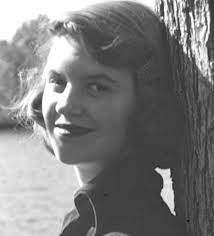